LIFE/work balance











We have started a #LIFEworkbalance campaign and we need your help to complete our LIFE/work balance survey.

We hope to publish the results soon, so please give 15 minutes of your time to help us get a true picture of school life.


Want to be a part of this campaign? Take the survey on our website and share it with your colleagues!
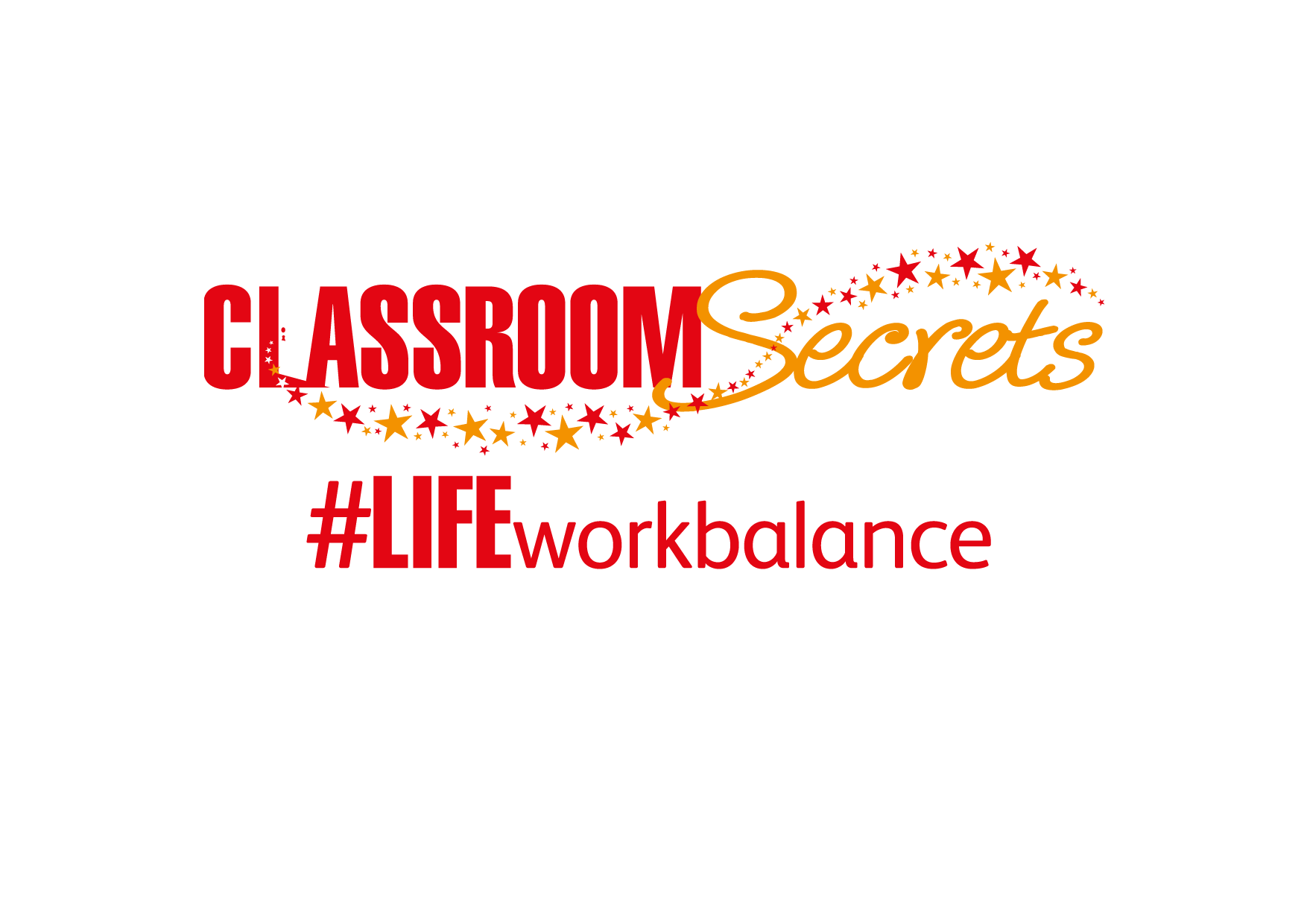 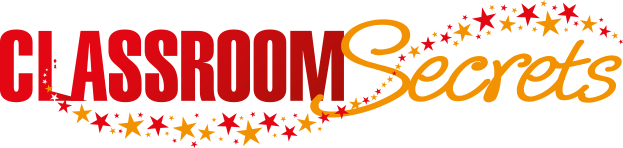 © Classroom Secrets Limited 2019
Year 3 – Summer Block 3 – Word Families – Root Words, Prefixes and Suffixes

About This Resource:

This PowerPoint has been designed to support your teaching of this small step. It includes a starter activity and an example of each question from the Varied Fluency and Application and Reasoning resources also provided in this pack. You can choose to work through all examples provided or a selection of them depending on the needs of your class.


National Curriculum Objectives:

English Year 3: (3G6.4) Word families based on common words, showing how words are related in form and meaning [for example, solve, solution, solver, dissolve, insoluble]
Terminology for pupils:
(3G6.4) word family


More resources from our Grammar, Punctuation and Spelling scheme of work.


Did you like this resource? Don’t forget to review it on our website.
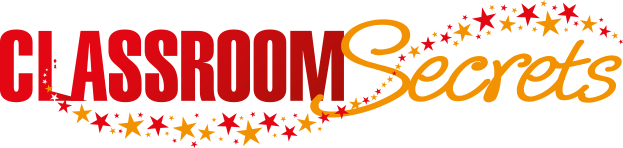 © Classroom Secrets Limited 2019
Year 3 – Summer Block 3 – Word Families – Root Words, Prefixes and Suffixes

Notes and Guidance

From previous steps covered in KS1, children should be familiar with some prefixes and suffixes. They should know that these are groups of letters that make no sense alone but can be added to the start or end of words to change the original meaning of the word. 
In this step, children will look at identifying root words and understand how words are related in the way they are formed.
Root words cannot be separated into smaller words, as they are already in their simplest form. However, a root word can be made longer by adding a prefix or suffix, for example; lock; lock + er = locker, lock + ing = locking, un + lock = unlock.
Using the familiar prefix ‘un’ and the suffixes ‘-ing’, ‘-ed’, ‘-er’, ‘-ment’, ‘-ness’, ‘-ful’, ‘-less’ and the comparative and superlative suffixes ‘-er’ and ‘est’, children will be able to identify the relationship between words.
They will also be able to identify the root word that connects these words.


Focused Questions

Underline the root words in the following words.
Sort the words into correct groups: prefix, suffix or root?
Match the prefix or suffix to the correct root word.
Match words which have the same meaning, e.g ‘unlock’ and ‘open’.
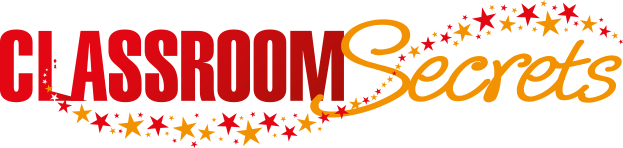 © Classroom Secrets Limited 2019
Year 3 – Summer Block 3 – Word Families



Step 3: Root Words, Prefixes and Suffixes
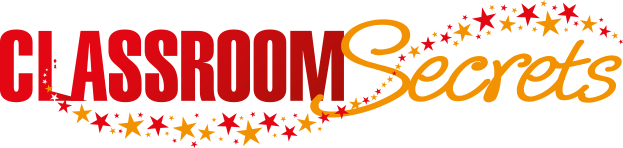 © Classroom Secrets Limited 2019
Introduction

Identify the odd ones out from the underlined words below.





The old ginger cat lay endlessly on his red mat just sleeping all day long. He was the laziest cat in the house, who got no enjoyment from chasing birds, mice or even frogs. He would rest inside alone and simply wait to be fed from a bowl until he was full.
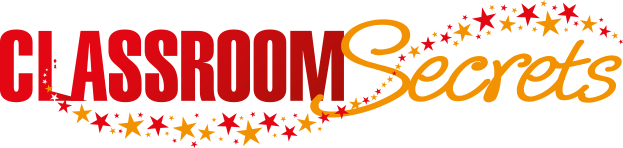 © Classroom Secrets Limited 2019
Introduction

Identify the odd ones out from the underlined words below.
‘rest’ is a verb and is not adding the suffix ‘-est’. 
‘full’ is an adjective not to be confused with the suffix ‘-ful’.
All the other underlined words have suffixes added to a root word. 


The old ginger cat lay endlessly on his red mat just sleeping all day long. He was the laziest cat in the house, who got no enjoyment from chasing birds, mice or even frogs. He would rest inside alone and simply wait to be fed from a bowl until he was full.
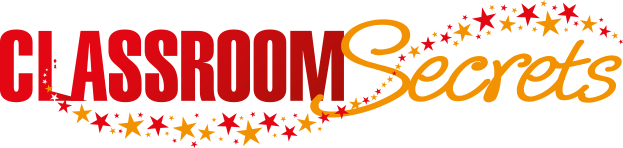 © Classroom Secrets Limited 2019
Varied Fluency 1

Underline the root word in the following words.
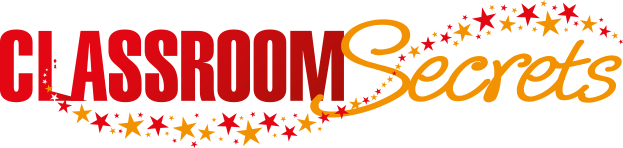 © Classroom Secrets Limited 2019
Varied Fluency 1

Underline the root word in the following words.
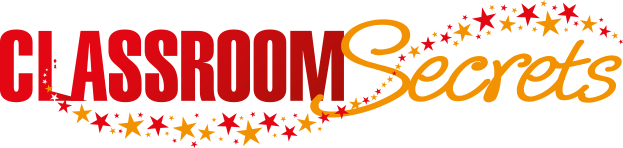 © Classroom Secrets Limited 2019
Varied Fluency 2

Circle the prefix or suffix in each word.
thoughtful
weightless
learner
interestingly
higher
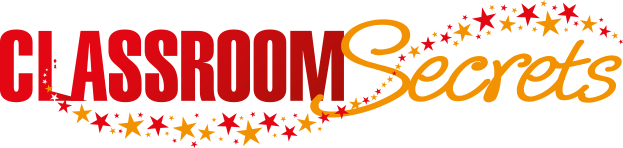 © Classroom Secrets Limited 2019
Varied Fluency 2

Circle the prefix or suffix in each word.
thoughtful
weightless
learner
interestingly
higher
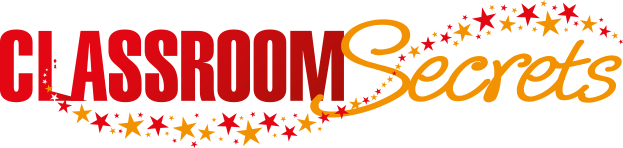 © Classroom Secrets Limited 2019
Varied Fluency 3

Circle the prefix or suffix that can be added to all of the root words below.
regular
earth
important
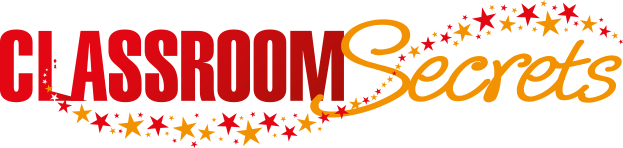 © Classroom Secrets Limited 2019
Varied Fluency 3

Circle the prefix or suffix that can be added to all of the root words below.
regular
earth
important
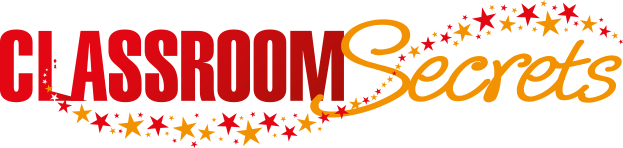 © Classroom Secrets Limited 2019
Varied Fluency 4

Complete the sentences below by choosing the correct word.






My jumper is now _____________ after being in the washing machine.


The buns were _____________ mounds of sponge. 


The _____________               snow-covered mountain was a landmark.
misshapen
shapely
shapeless
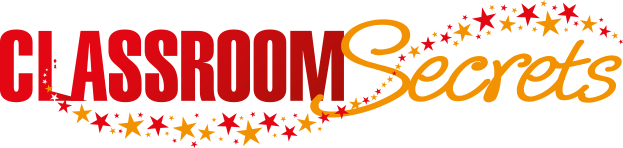 © Classroom Secrets Limited 2019
Varied Fluency 4

Complete the sentences below by choosing the correct word.






My jumper is now misshapen after being in the washing machine.


The buns were shapeless  mounds of sponge. 


The shapely snow-covered mountain was a landmark.
misshapen
shapely
shapeless
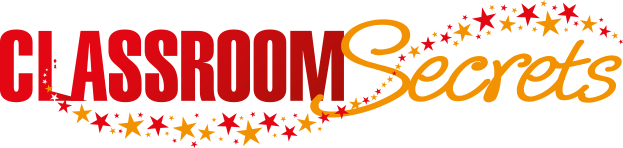 © Classroom Secrets Limited 2019
Application 1

Find all the possible combinations of prefixes and suffixes with the root word ‘open’.
un-
-est
-less
-er
-ly
auto-
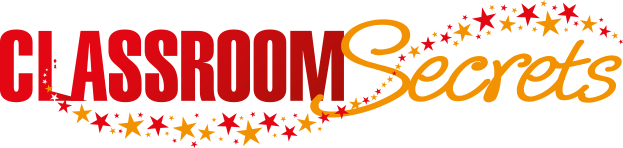 © Classroom Secrets Limited 2019
Application 1

Find all the possible combinations of prefixes and suffixes with the root word ‘open’.
unopen, opener, openly
un-
-est
-less
-er
-ly
auto-
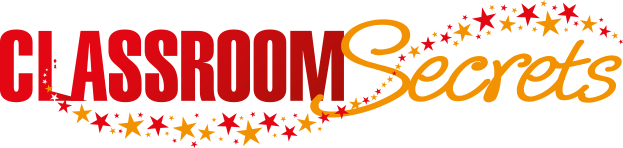 © Classroom Secrets Limited 2019
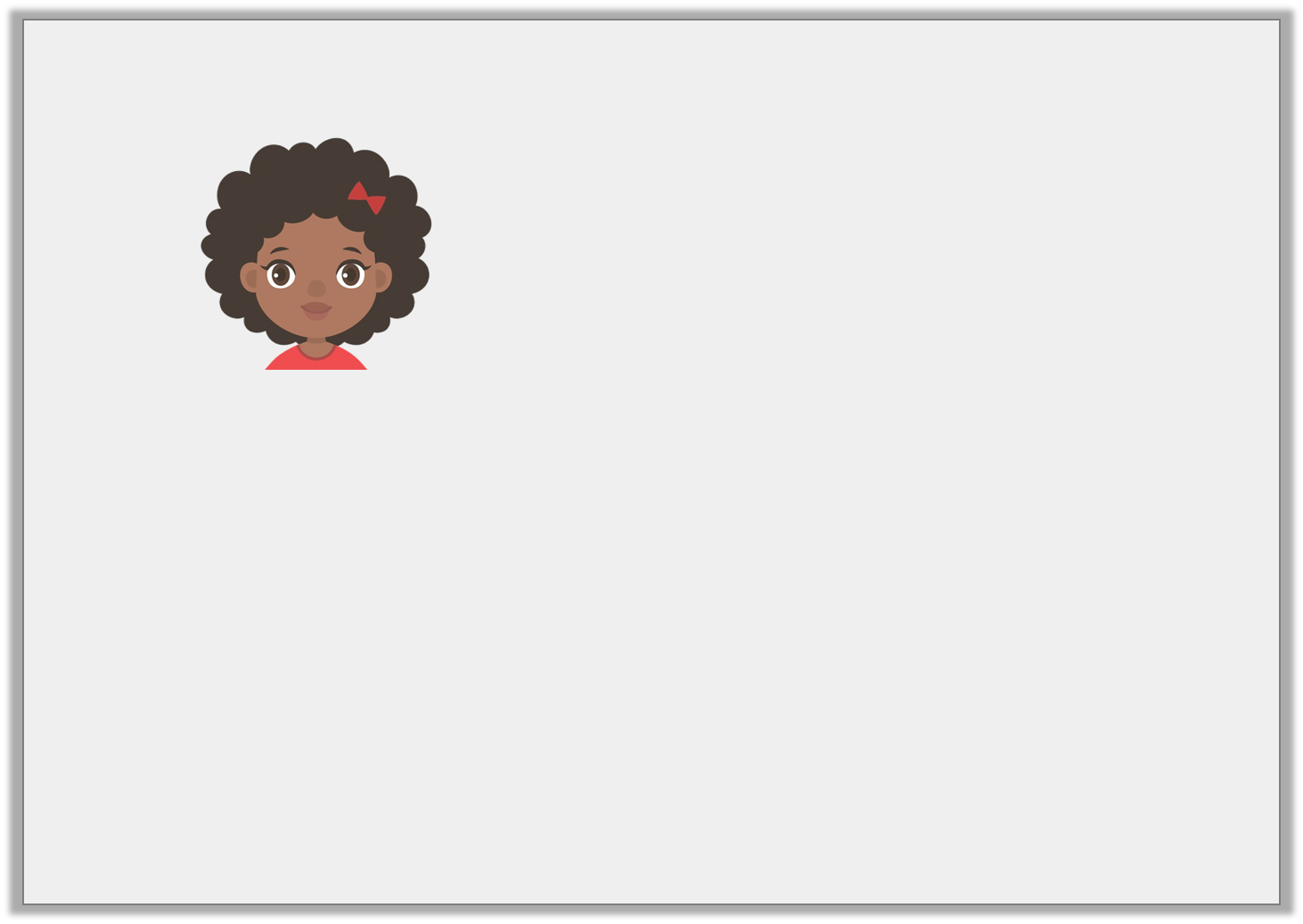 Reasoning 1

Anita says, 













Which words do not work and why?
I have added the suffix 
‘-ly’ to all of these words.
quick
actual
love
friend
hero
fast
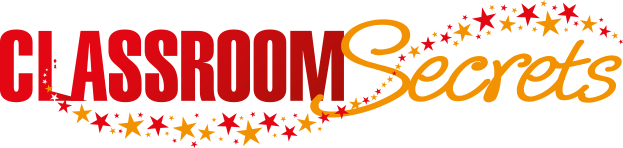 © Classroom Secrets Limited 2019
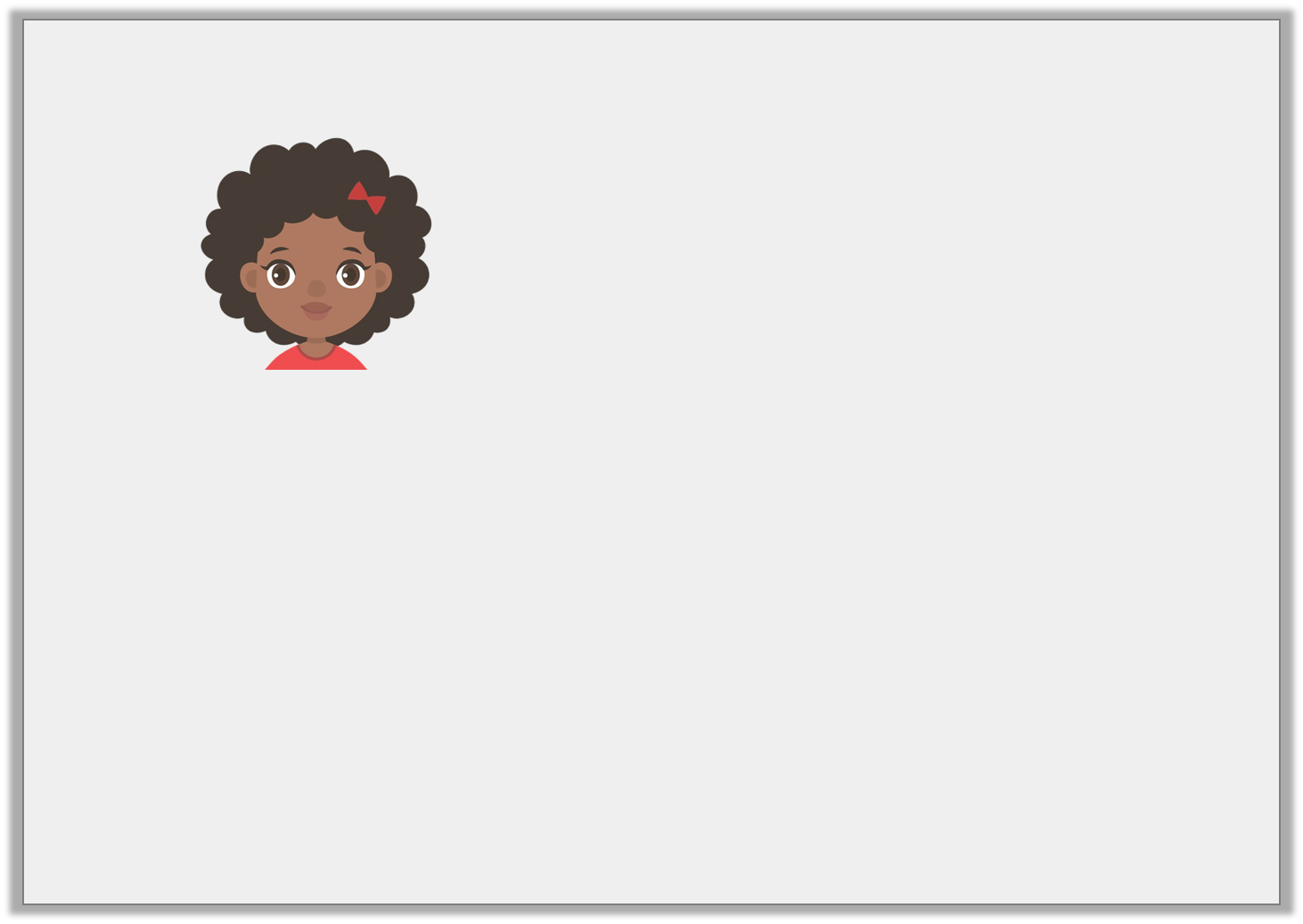 Reasoning 1

Anita says, 













Which words do not work and why?
‘fast’ because...

‘hero’ because...
I have added the suffix 
‘-ly’ to all of these words.
quick
actual
love
friend
hero
fast
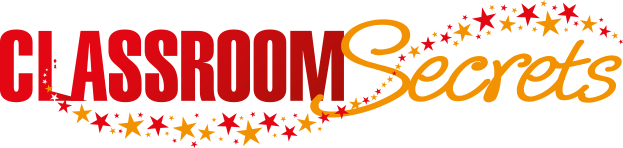 © Classroom Secrets Limited 2019
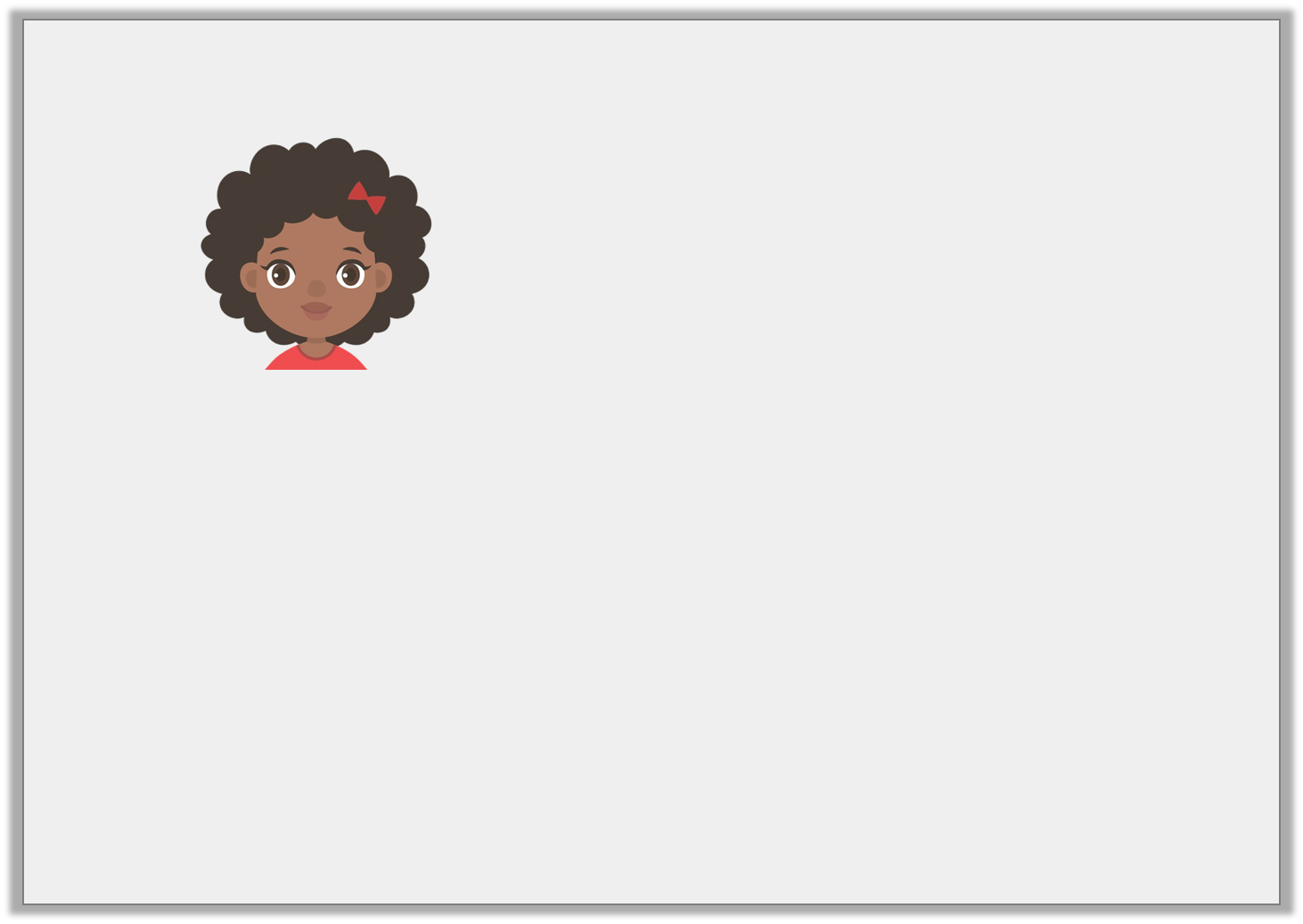 Reasoning 1

Anita says, 













Which words do not work and why?
‘fast’ because ‘fastly’ is not the a grammatically correct word used to describe how fast something is.
‘hero’ because the word should become ‘heroically’ not ‘heroly’.
I have added the suffix 
‘-ly’ to all of these words.
quick
actual
love
friend
hero
fast
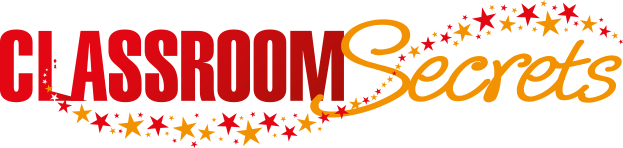 © Classroom Secrets Limited 2019
Reasoning 2

Which word is the odd one out? Explain your answer.
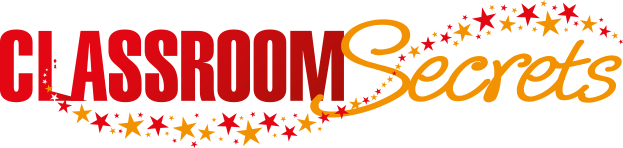 © Classroom Secrets Limited 2019
untie
unable
understand
unlock
Reasoning 2

Which word is the odd one out? Explain your answer.














‘understand’ because...
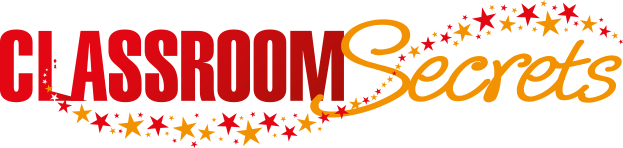 © Classroom Secrets Limited 2019
untie
unable
understand
unlock
Reasoning 2

Which word is the odd one out? Explain your answer.













Example answer:
‘understand’ because the other three words add the prefix ‘un-’ to make the opposite meaning of each root word.
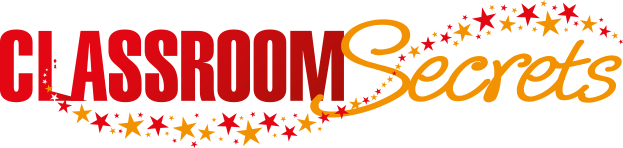 © Classroom Secrets Limited 2019
untie
unable
understand
unlock